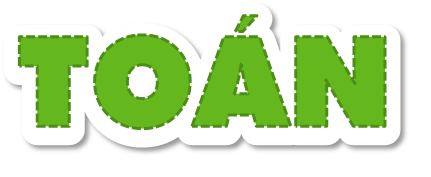 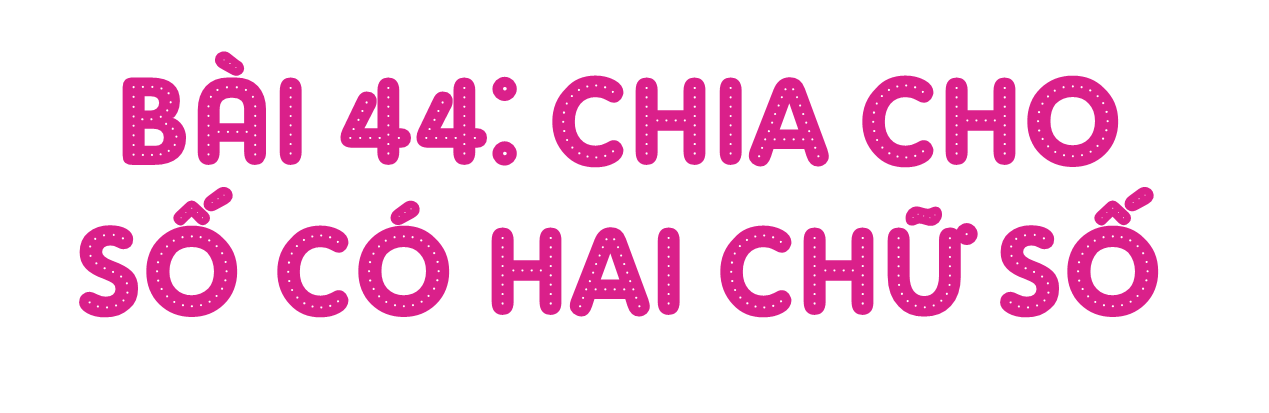 (Tiết 3)
01
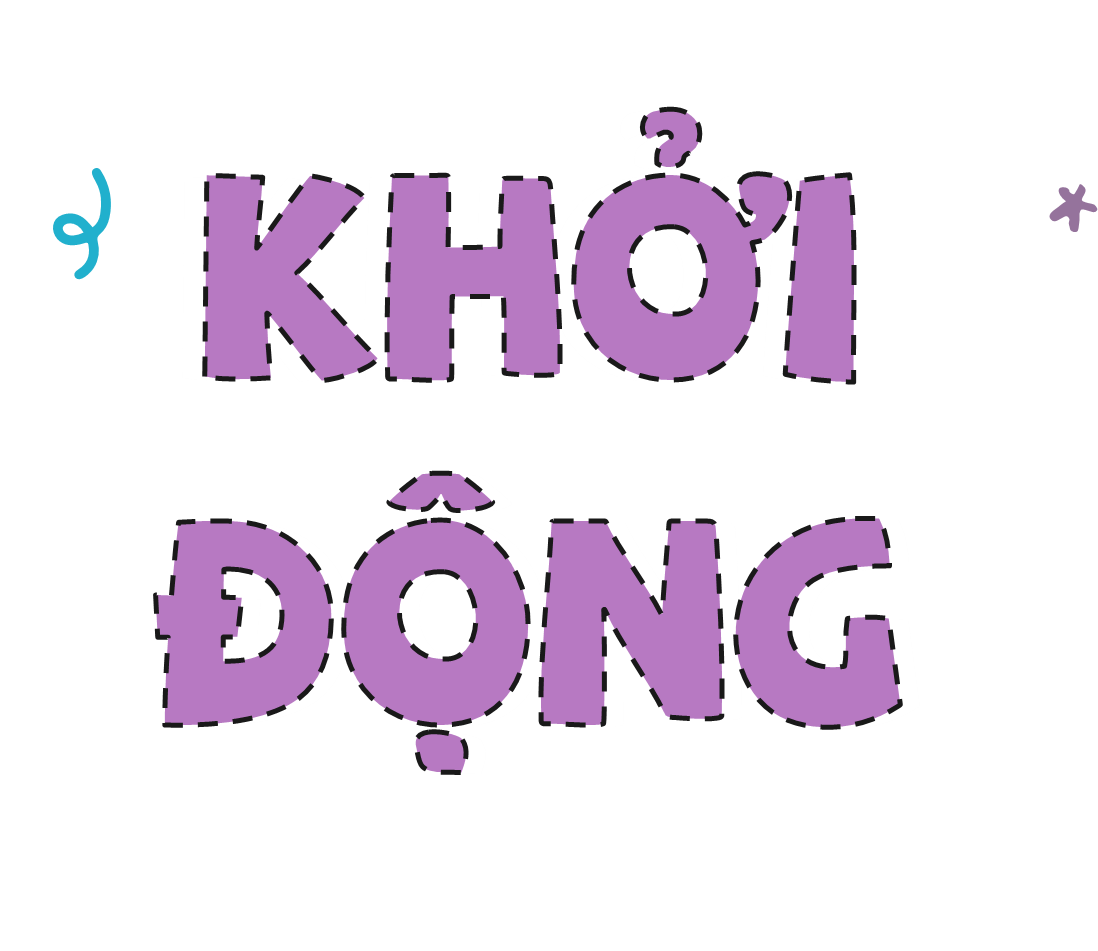 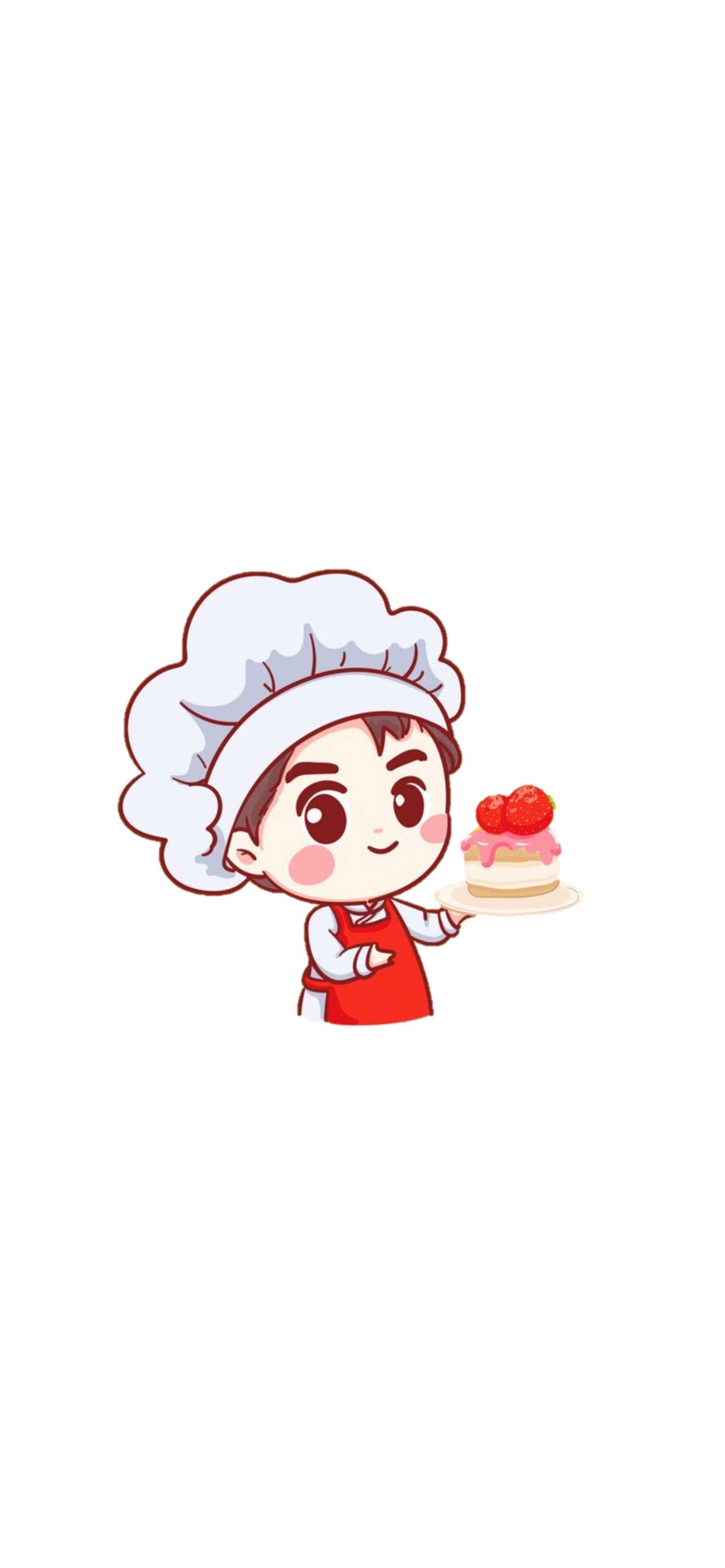 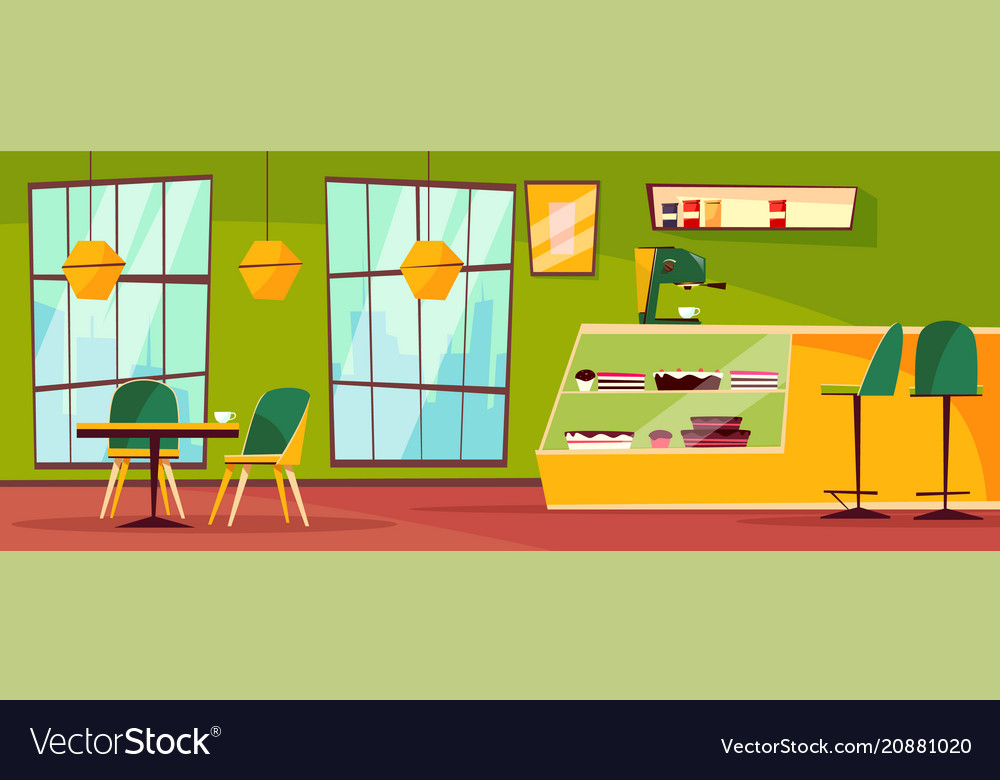 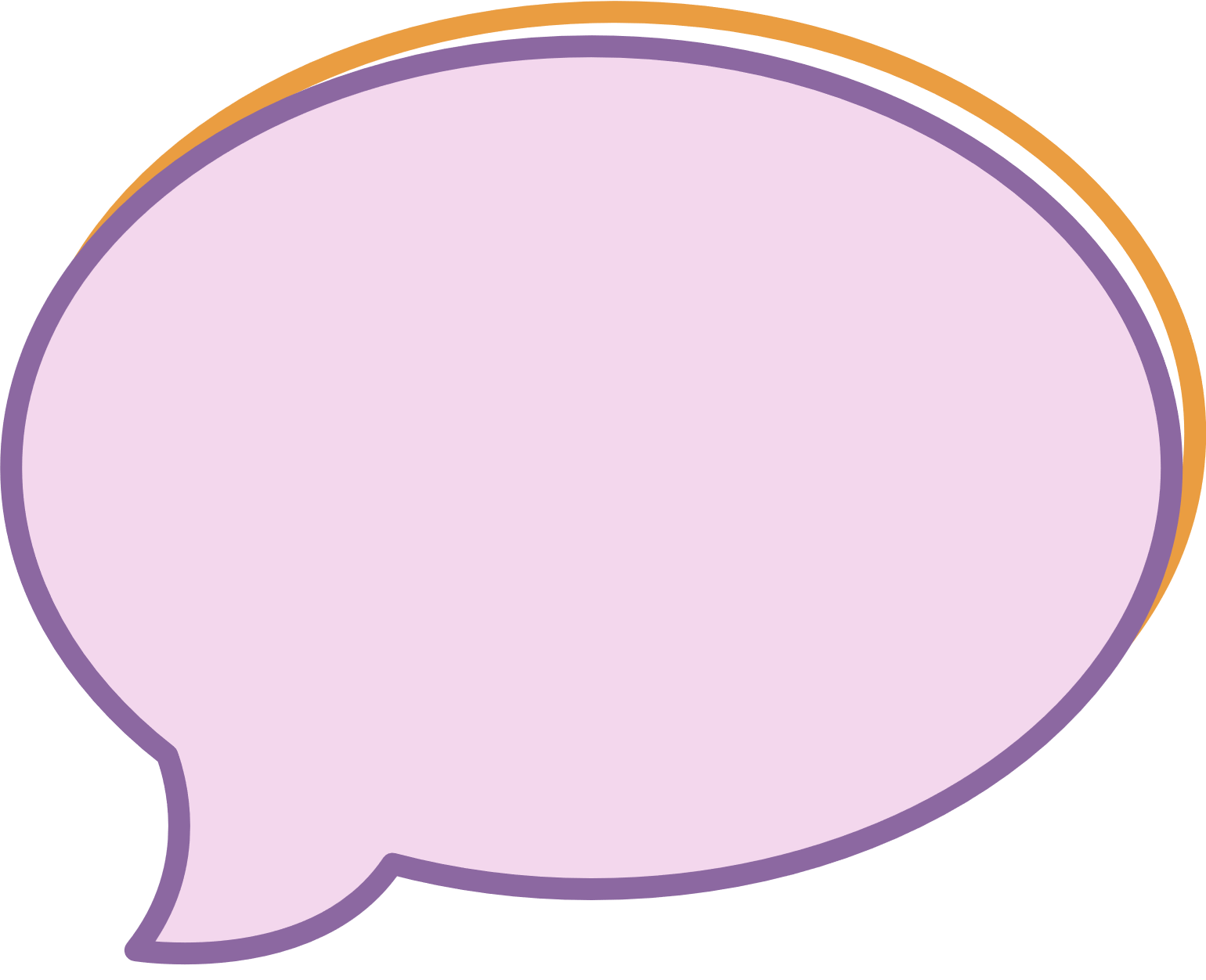 Món tráng miệng thơm ngon của cửa hàng sẽ dành cho khách hàng trả lời đúng câu hỏi của đầu bếp.
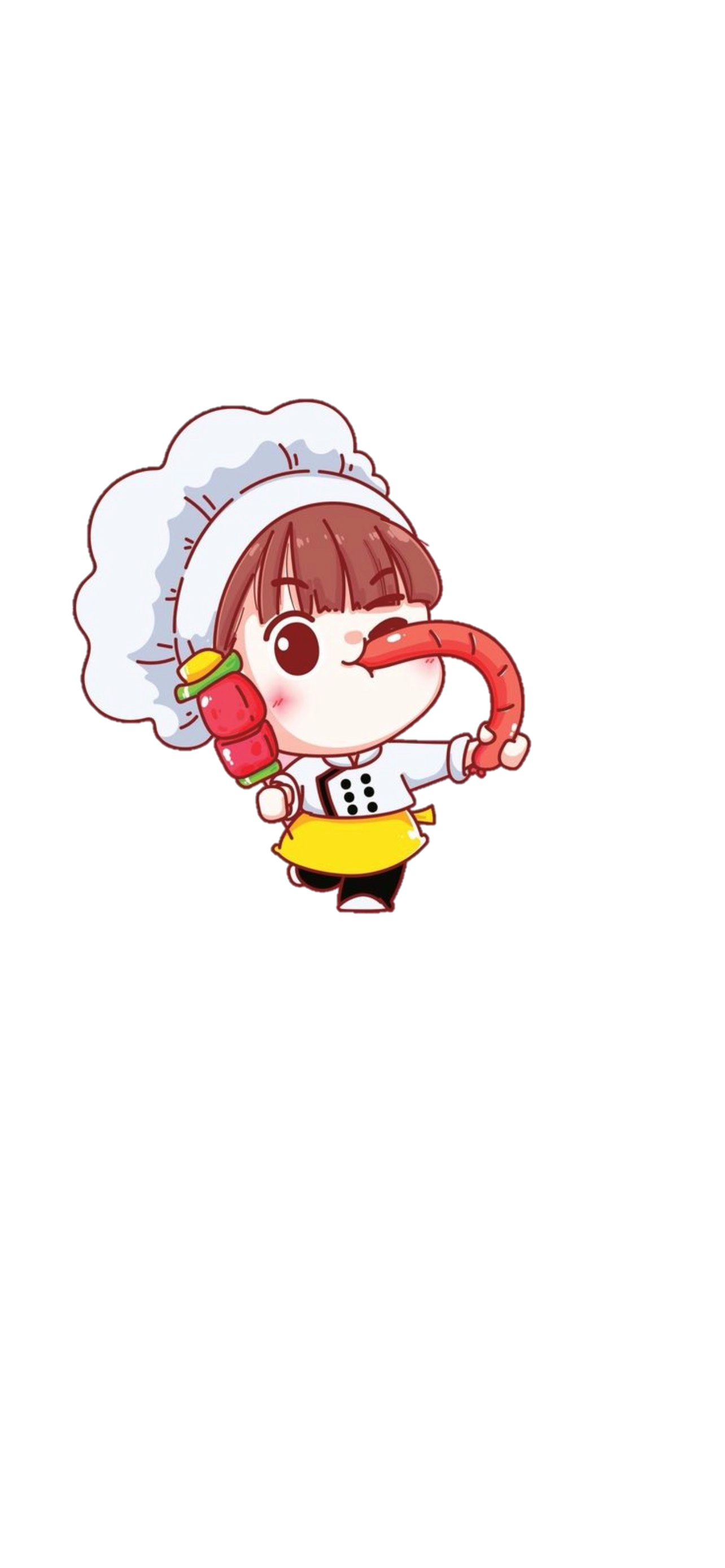 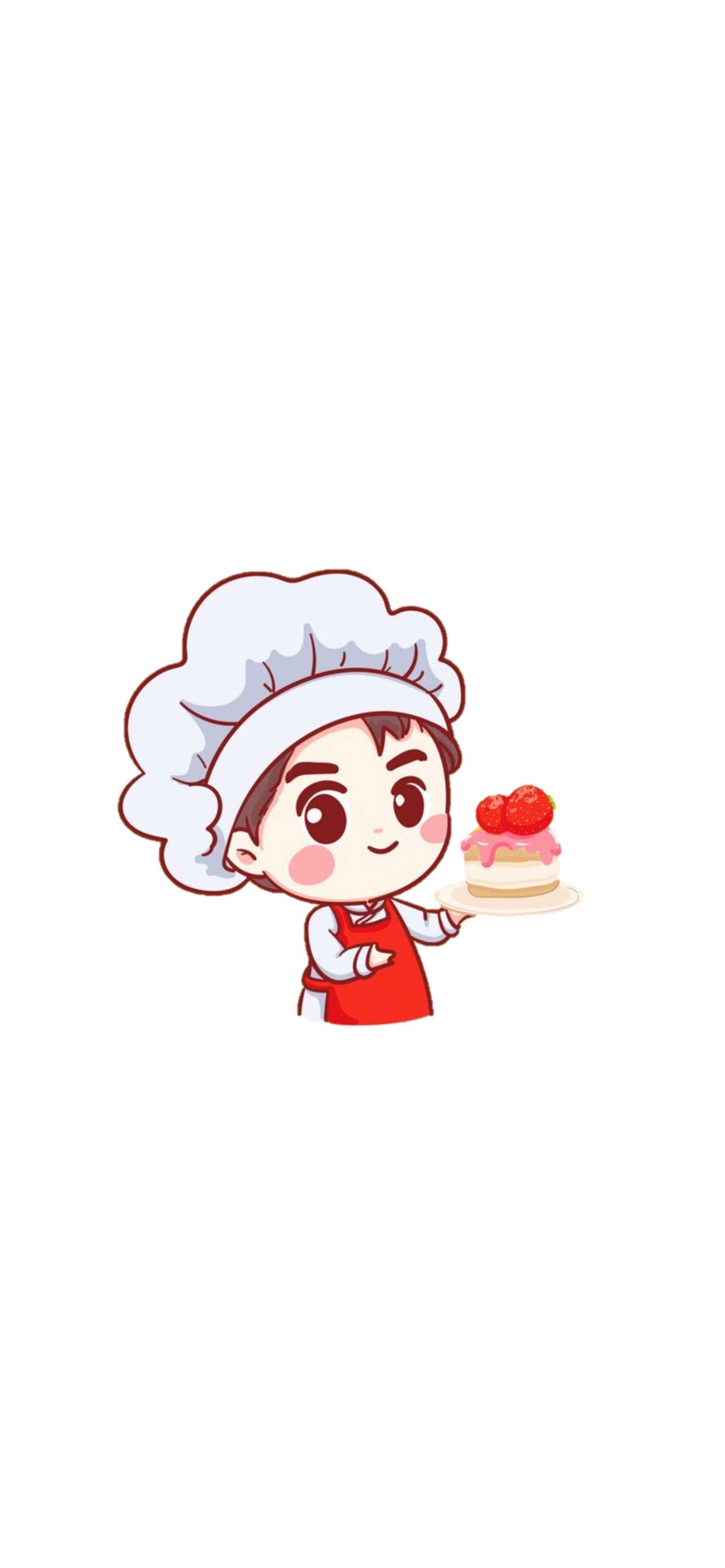 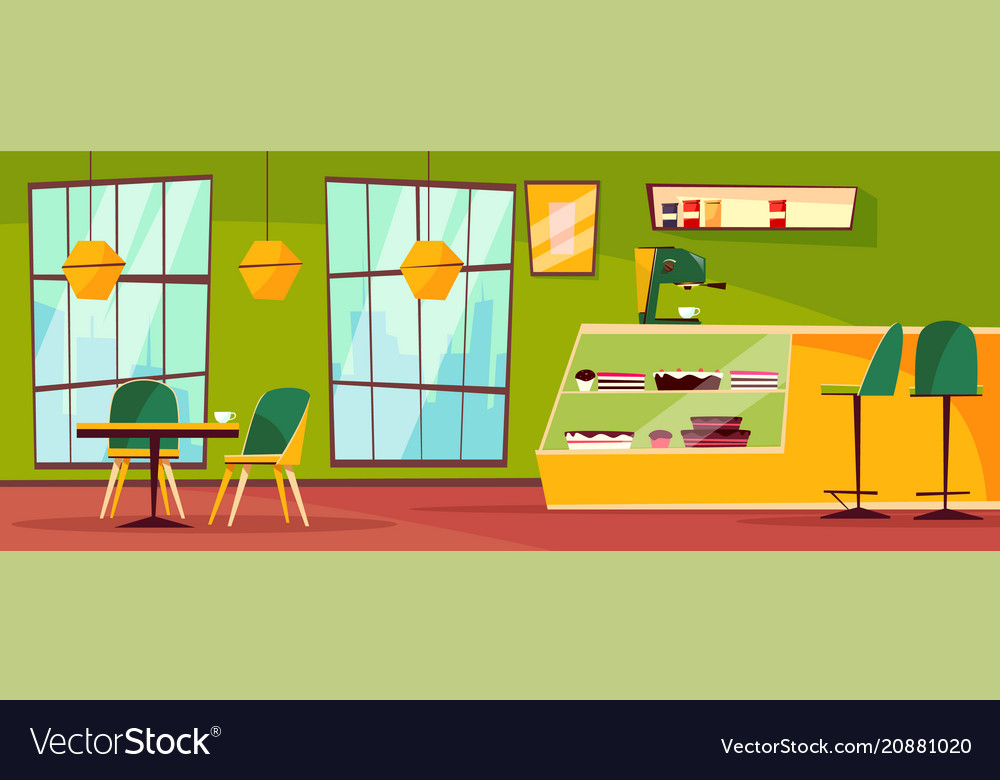 Tính: 4623 : 23
Đáp án: 201
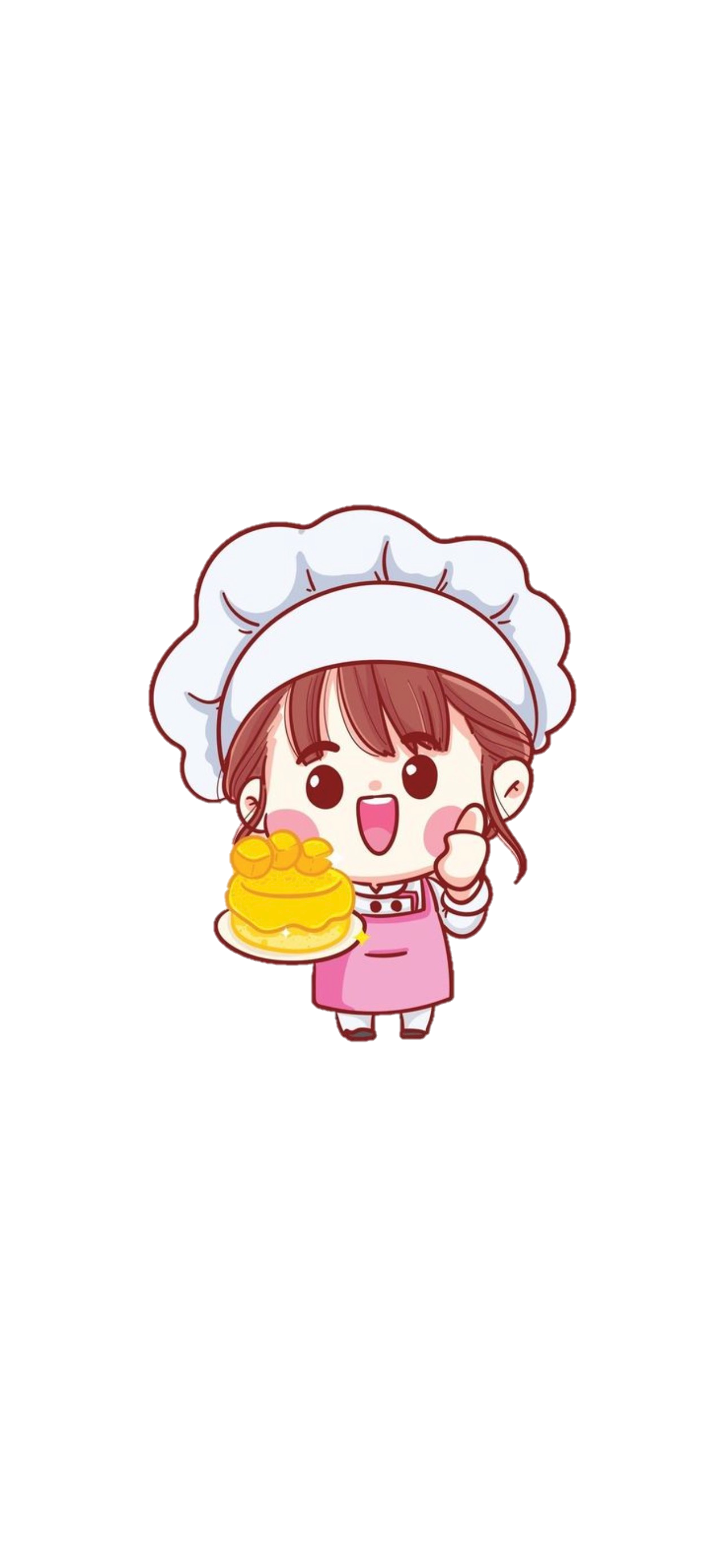 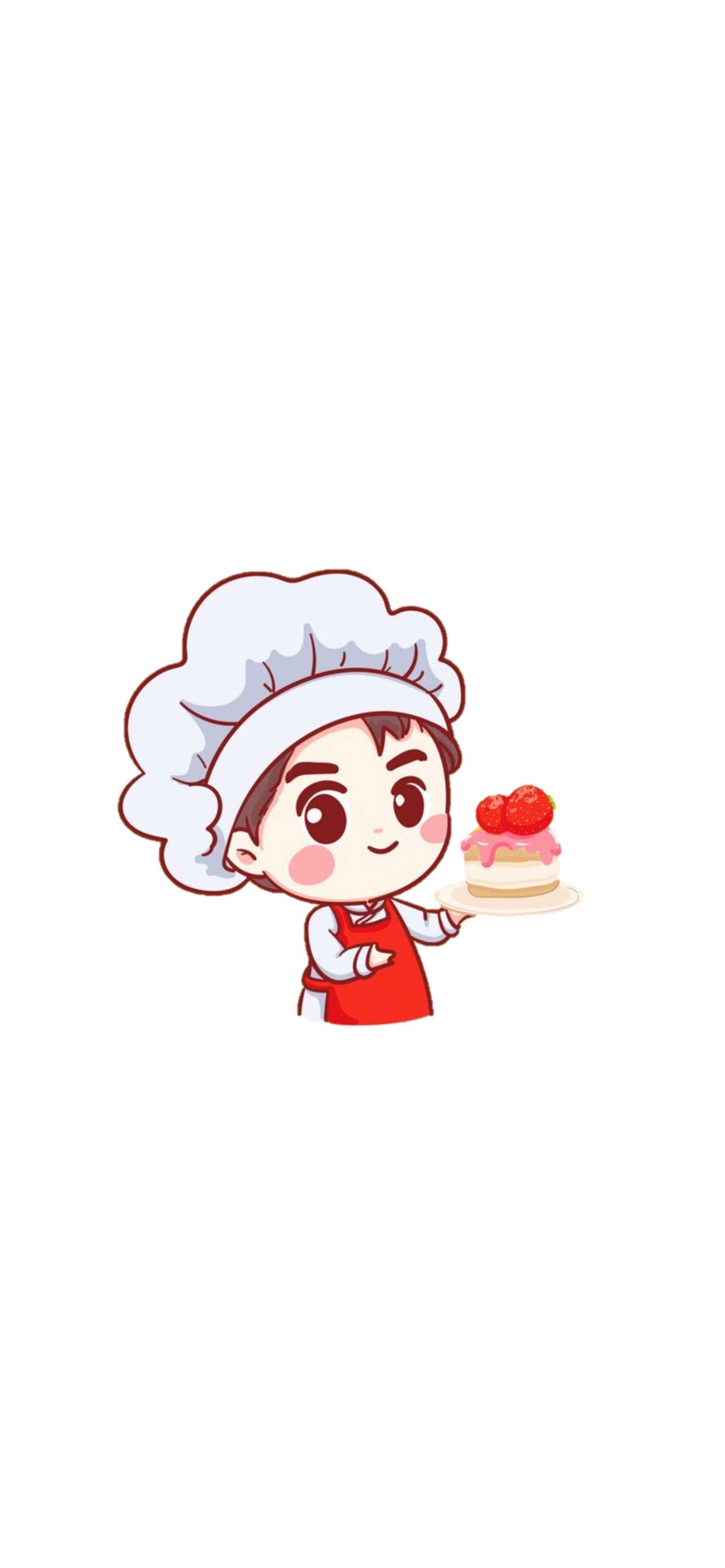 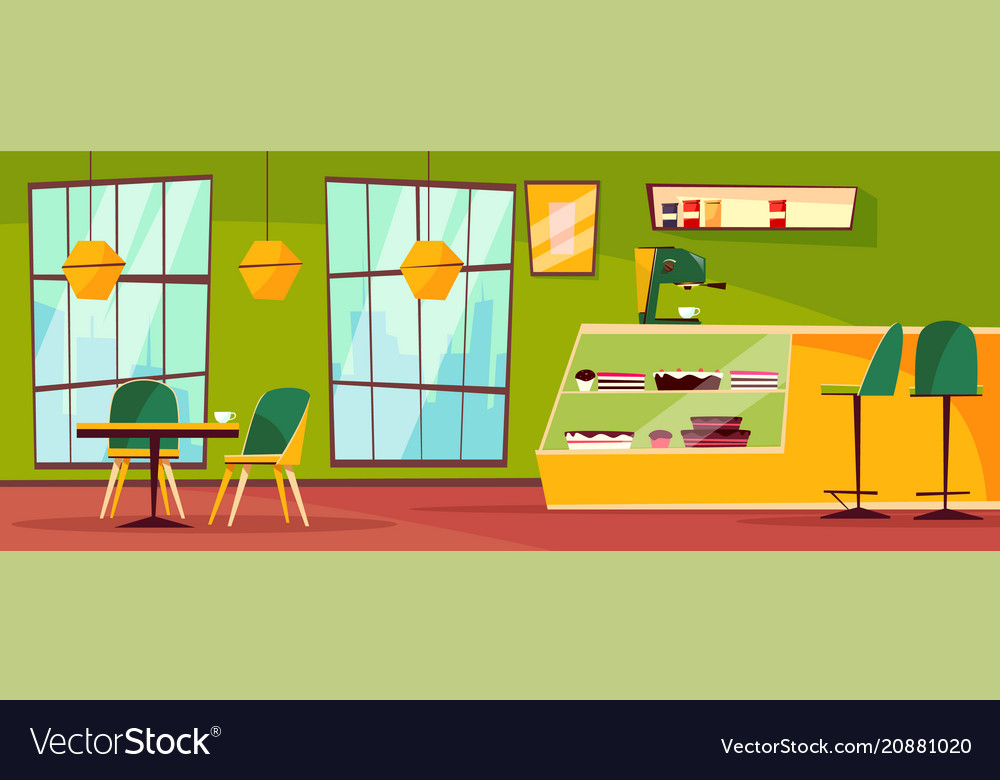 Tính 80 : (2 x 5)
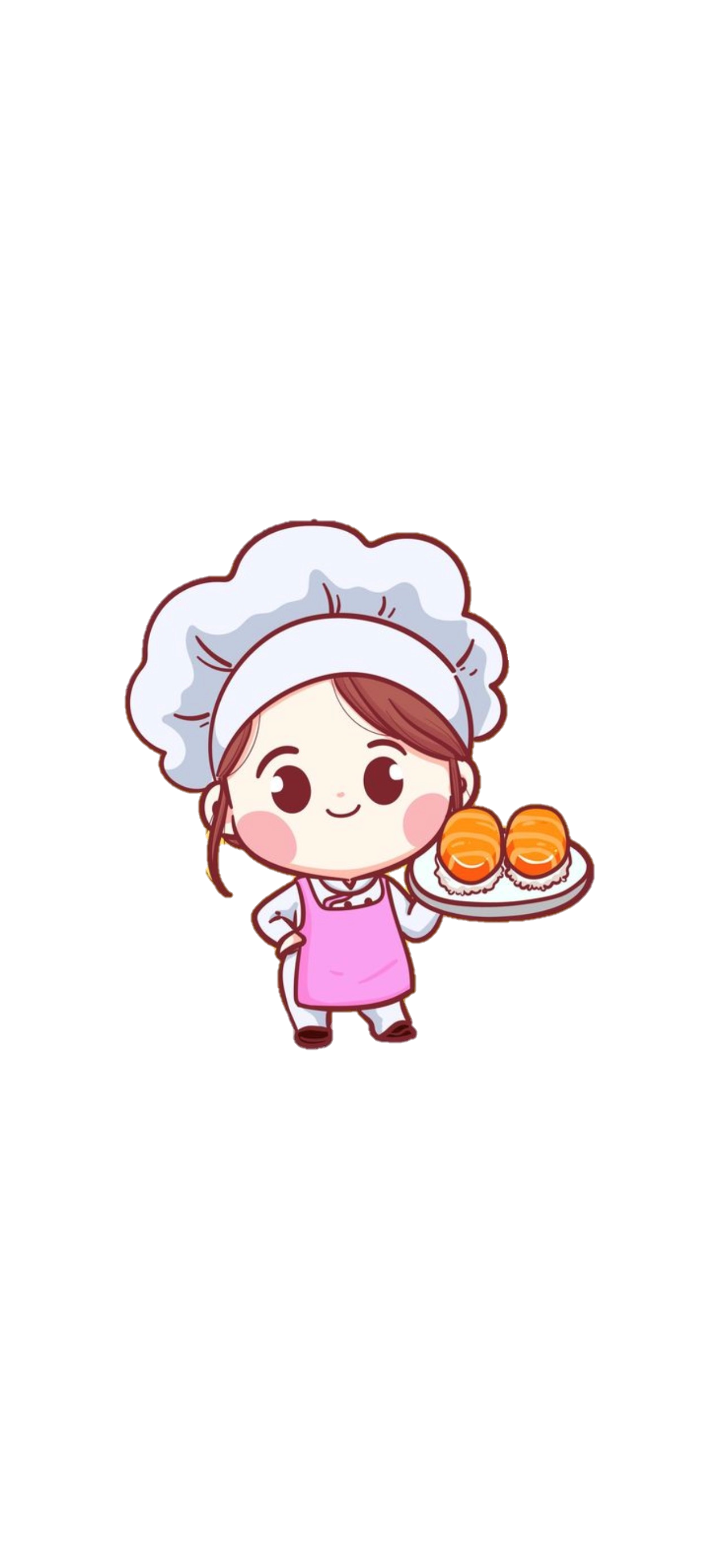 Đáp án: 8
02
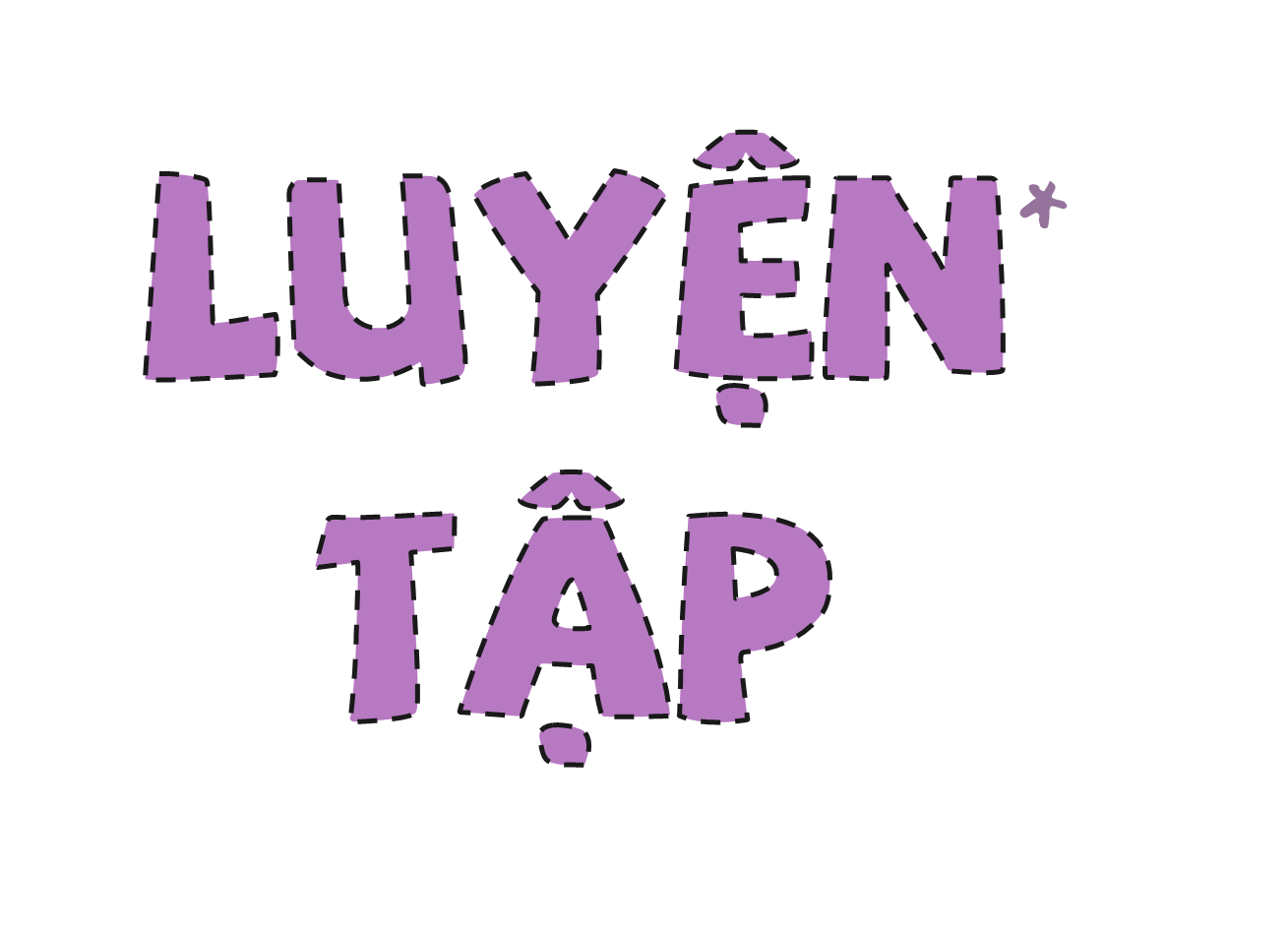 Số
1
125
54
2 268
Số
2
47
6
2 920 : 62 = 47 (dư) 6
Chọn câu trả lời đúng.
Một đội đồng diễn xếp thành 28 hàng, mỗi hàng có 15 người. Nếu đội đồng diễn đó xếp mỗi hàng 20 người thì xếp được bao nhiêu hàng như vậy?
3
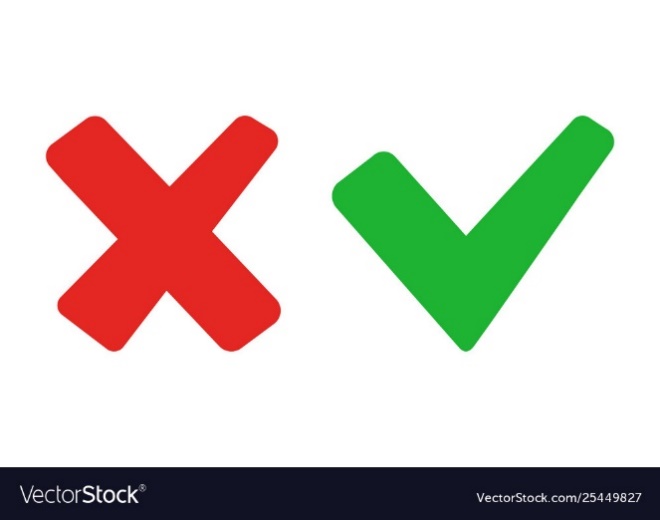 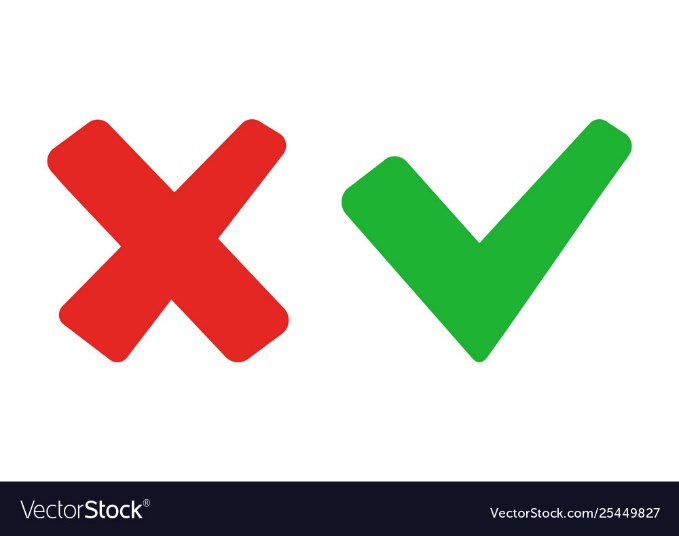 C. 21
A. 15
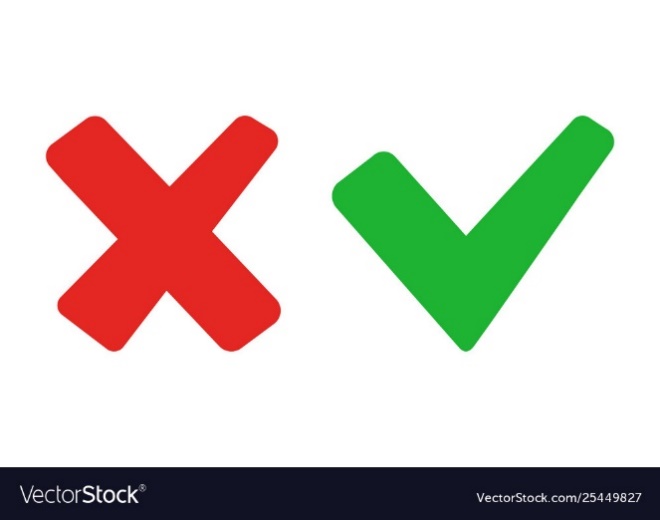 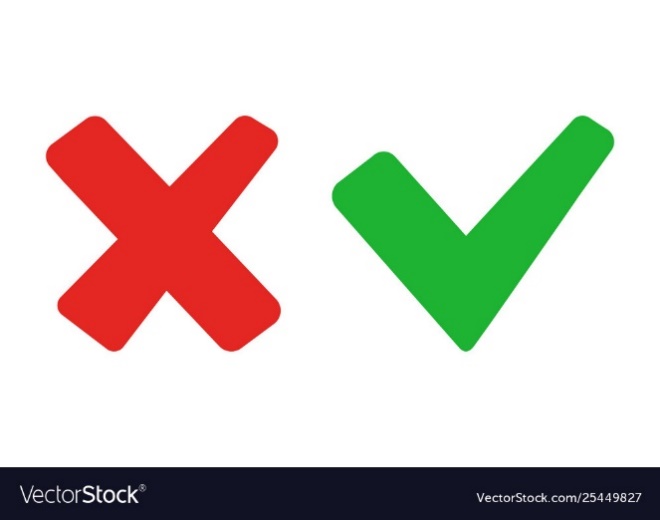 B. 20
C. 28
Số người của đội đồng diễn đó là:
      15 x 28 = 420 (người)
Nếu xếp mỗi hàng 20 người thì xếp được số hàng là:
      420 : 20 = 21 (hàng)
[Speaker Notes: Bấm vào đáp án đúng]
Mỗi bánh xe đạp cần có 36 nan hoa. Hỏi có 2 115 nan hoa thì lắp được nhiều nhất cho bao nhiêu chiếc xe đạp hai bánh và còn thừa bao nhiêu nan hoa?
4
Bài giải:
Số nan hoa cần lắp cho một chiếc xe đạp hai bánh là:
36 x 2 = 71 (nan hoa)
Ta có : 2115 : 72 = 29 (dư 27)
Vậy lắp được 29 xe đạp và còn thừa 27 nan hoa
Đáp số : 29 xe đạp và còn thừa 27 nan hoa.
03
Vận dụng
Vận dụng
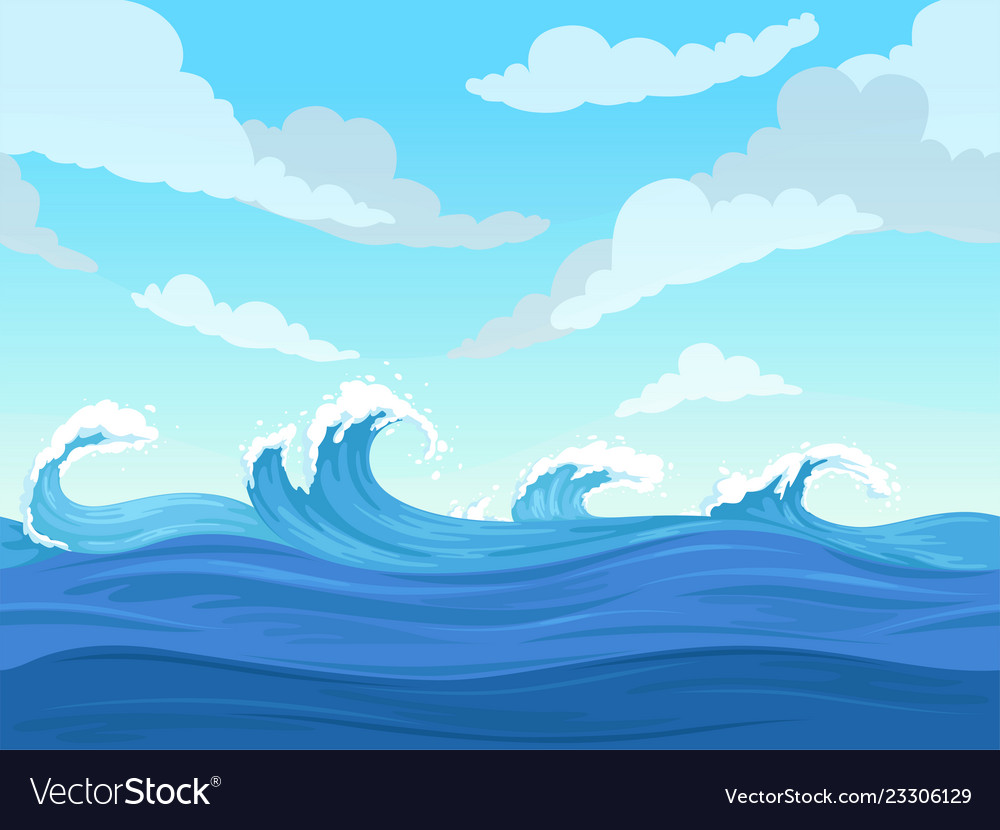 CÁ HEO TÌM BÓNG
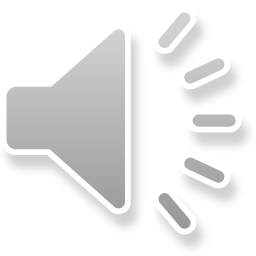 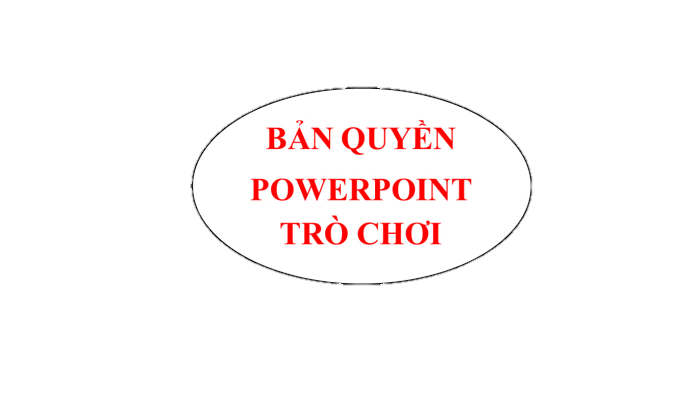 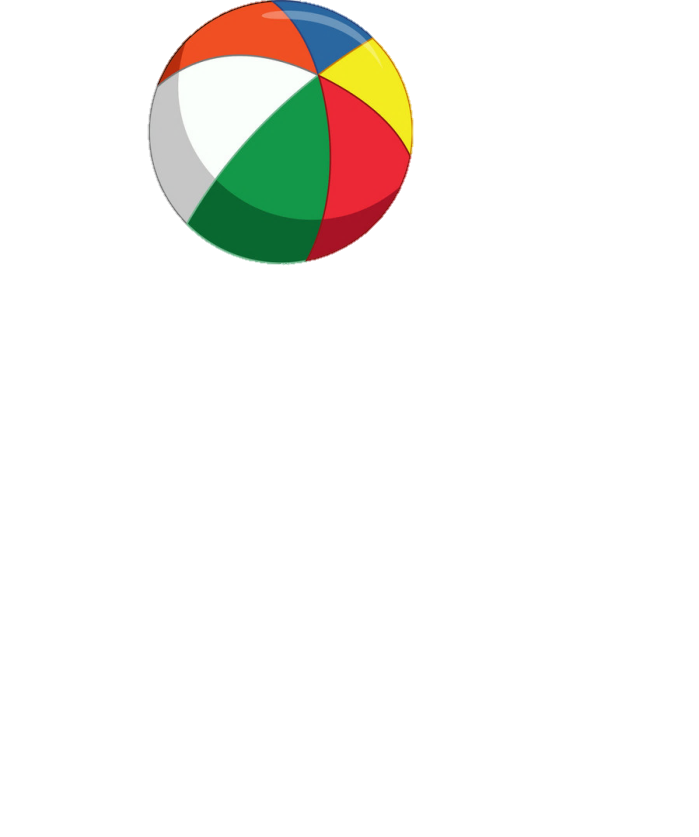 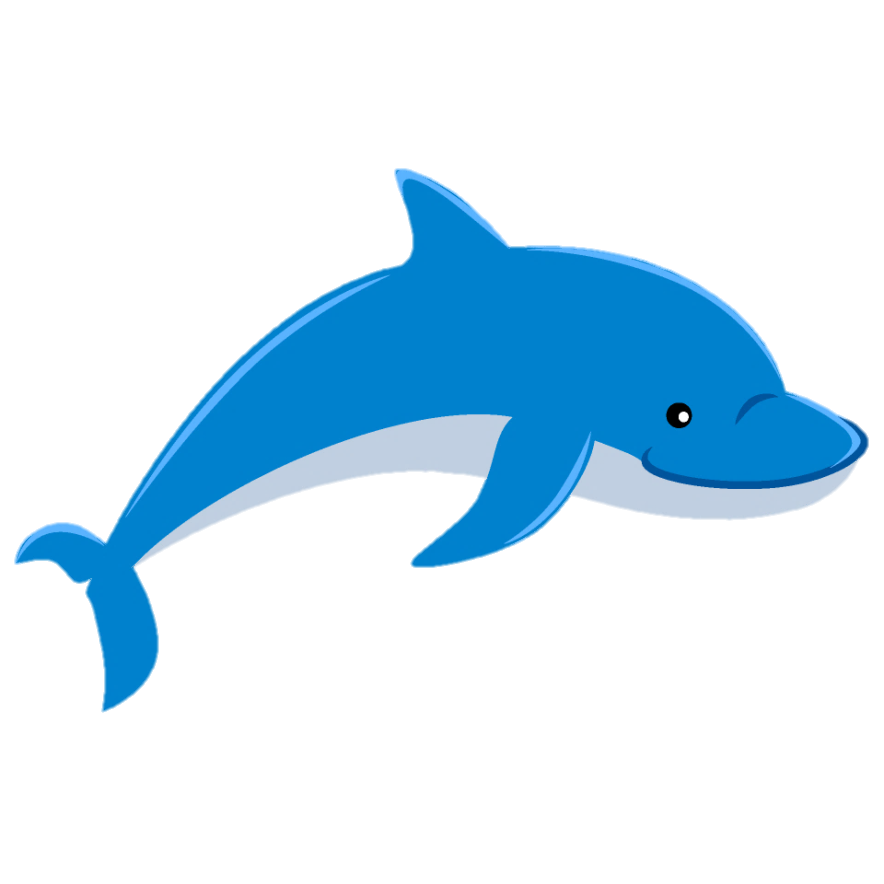 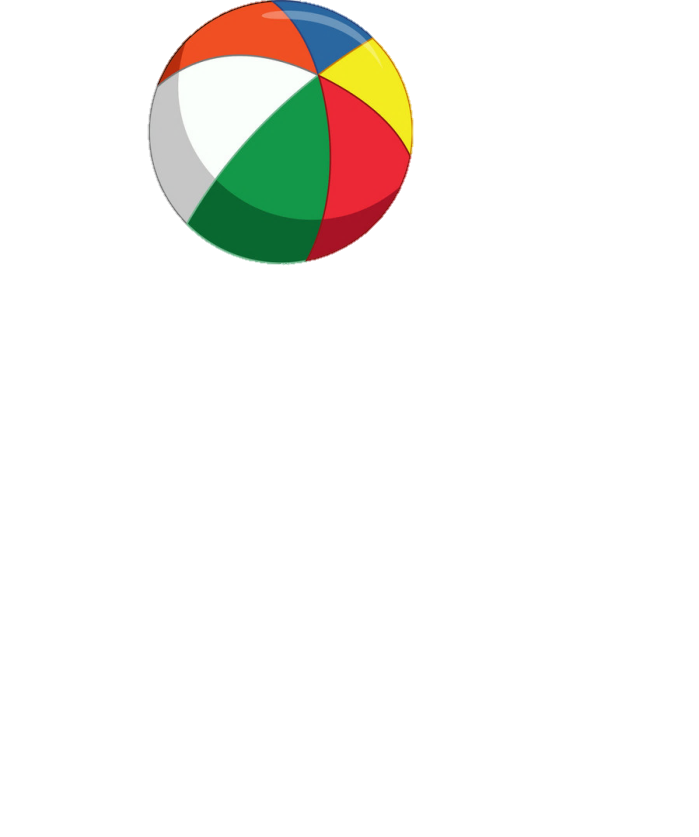 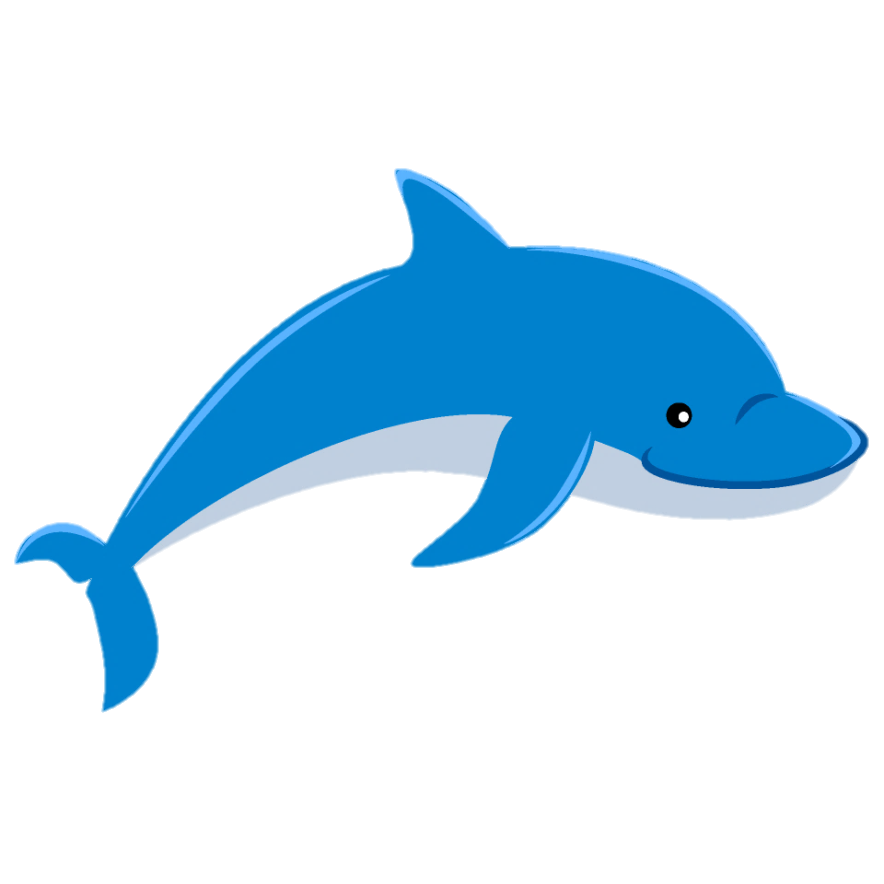 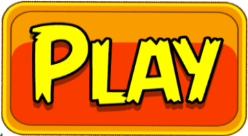 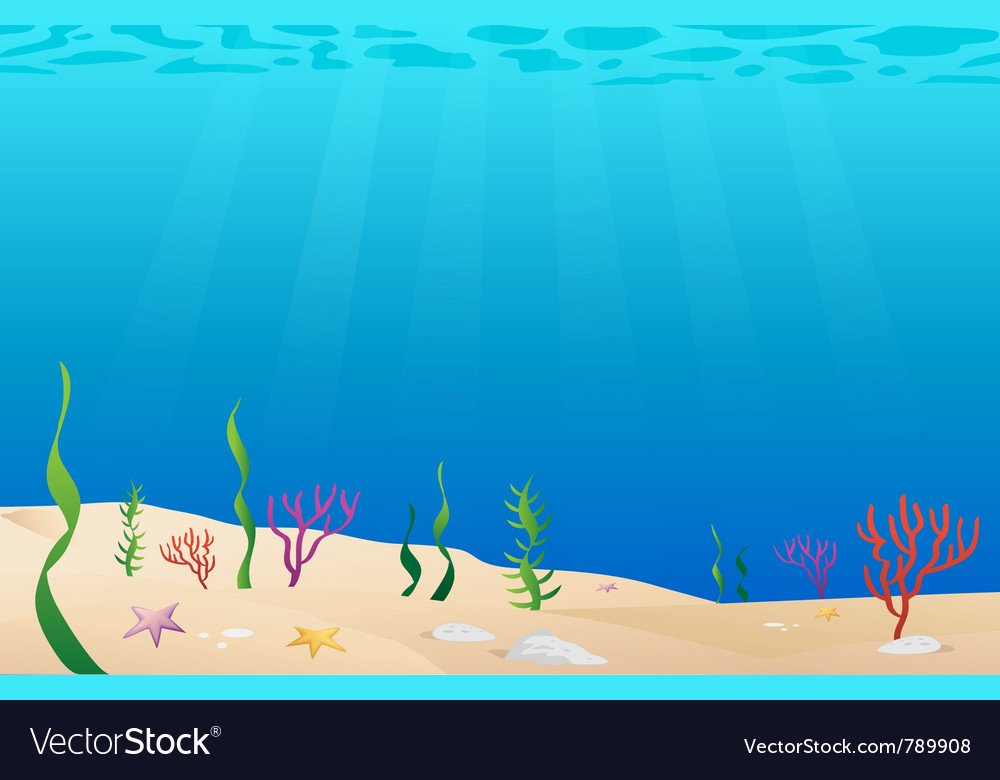 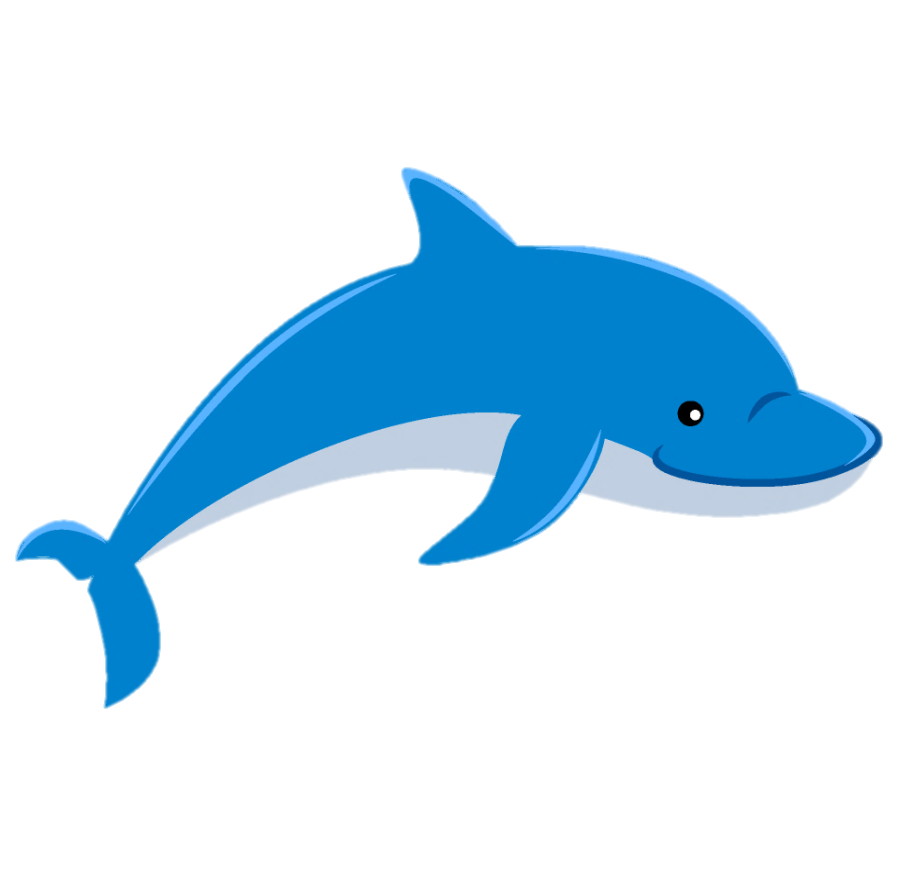 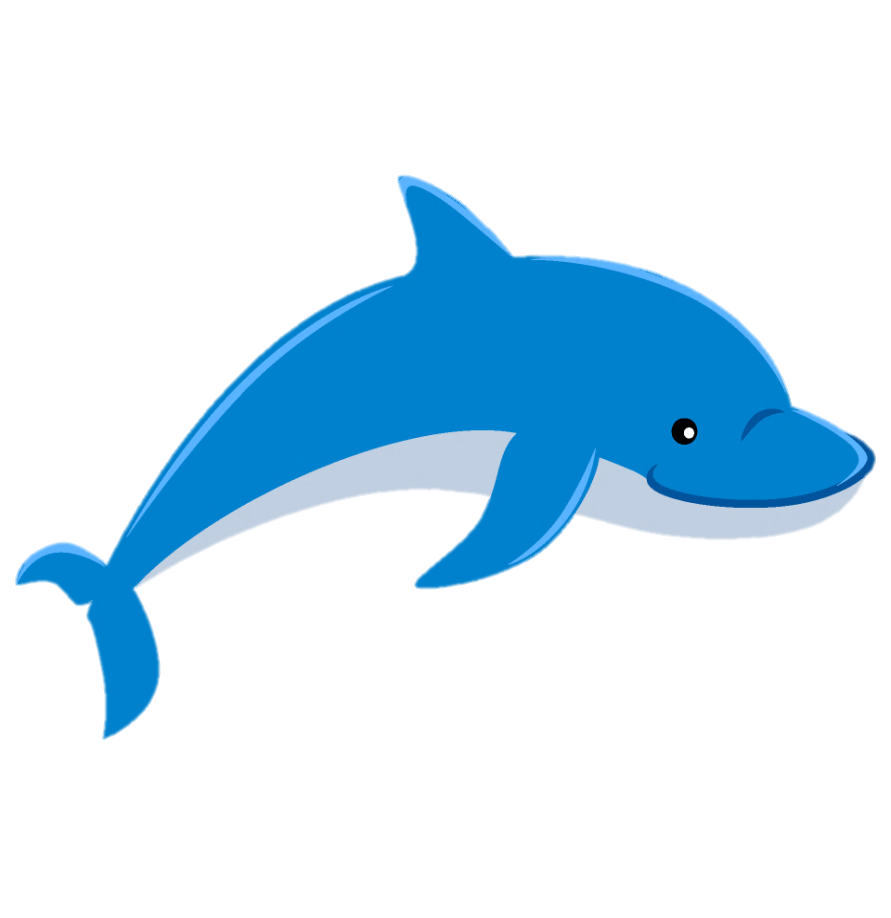 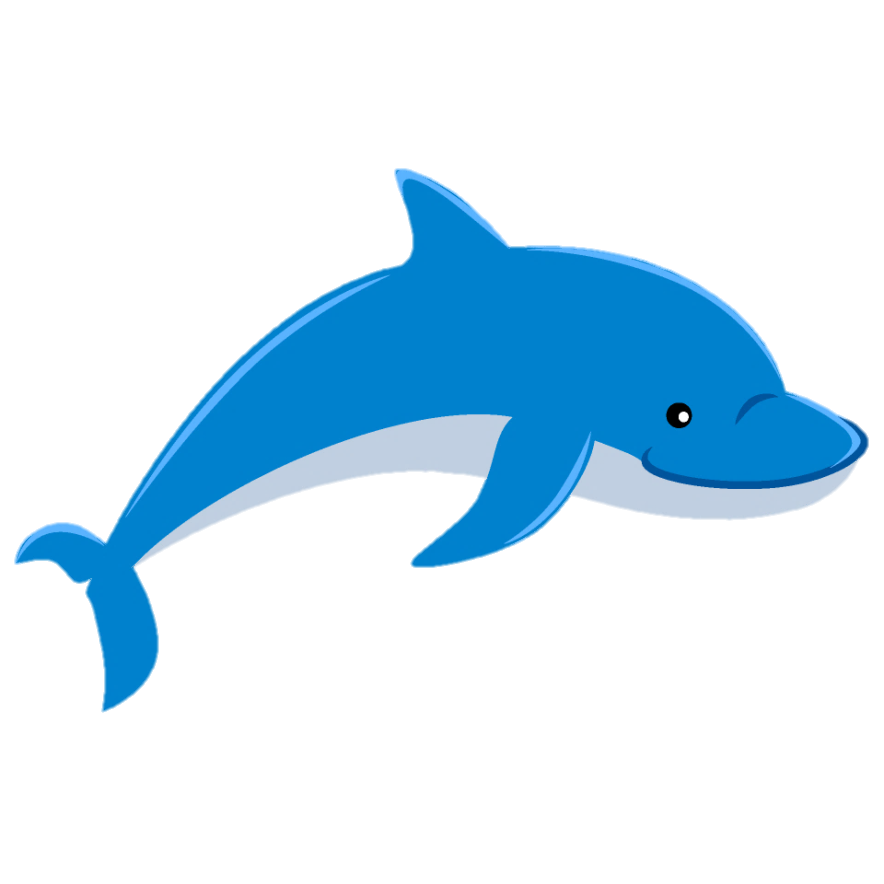 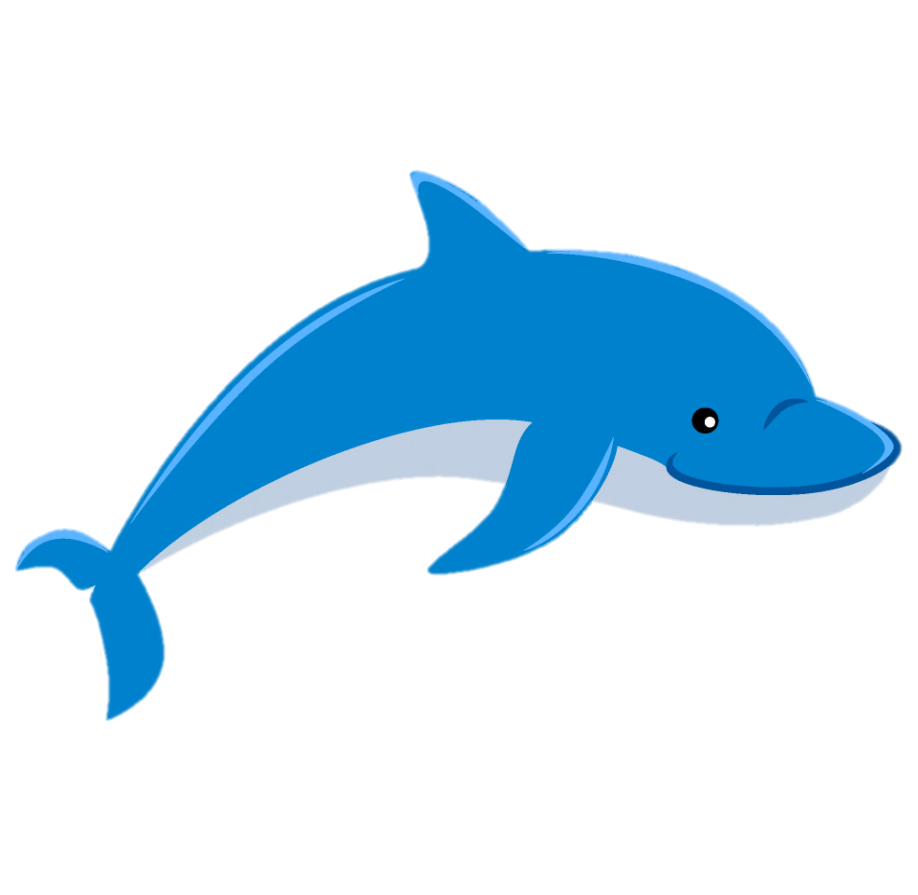 72 000 : 80
1961 : 37
3 870 : 45
85 x 45
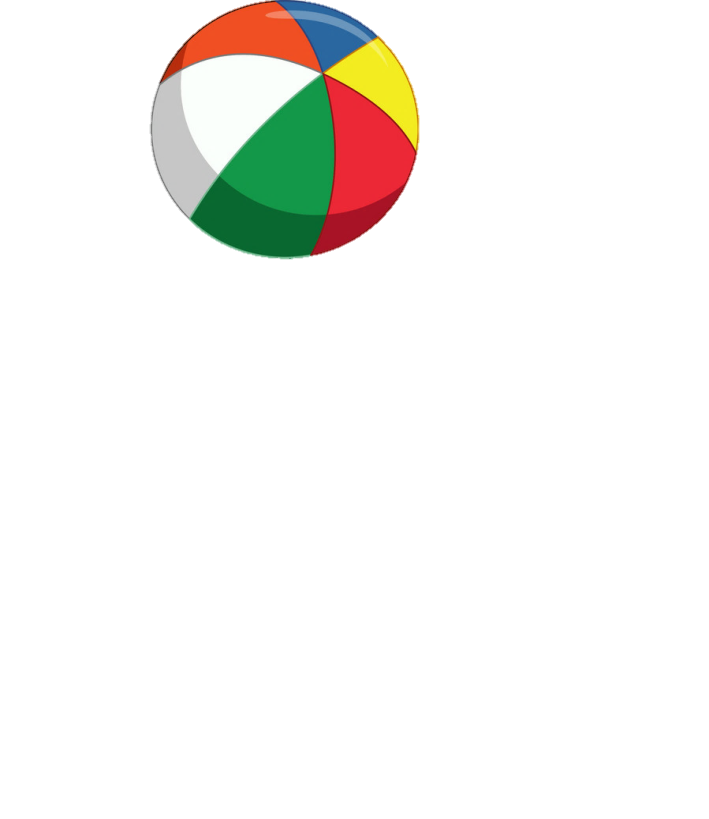 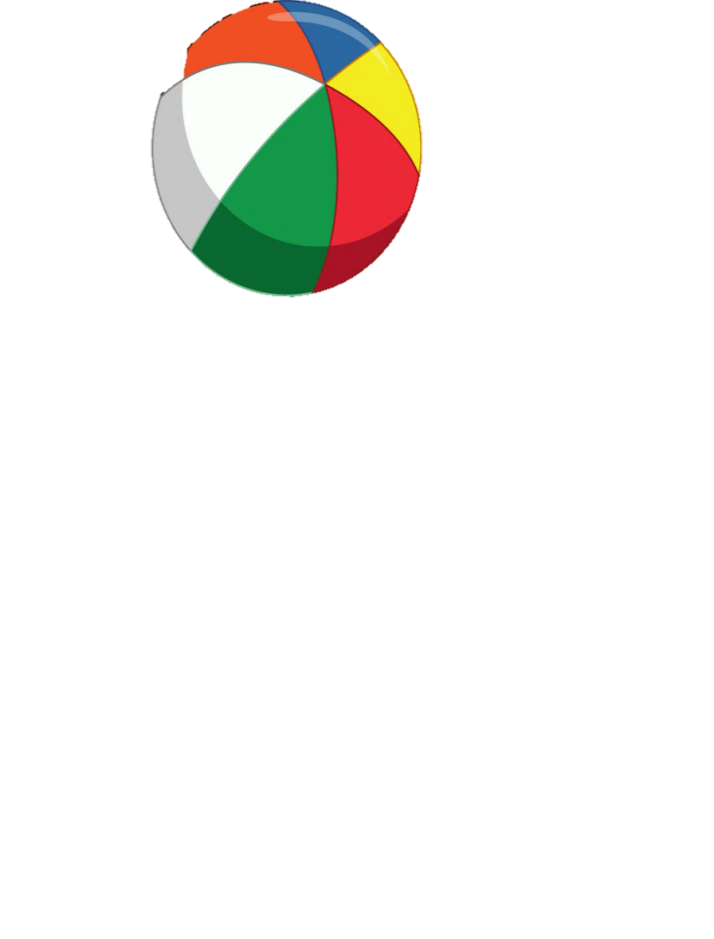 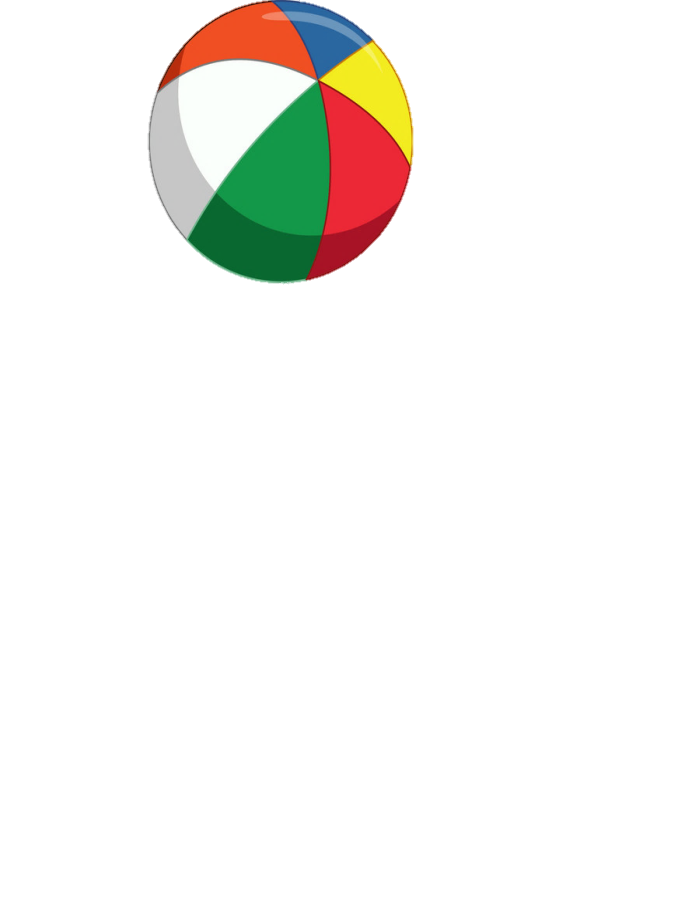 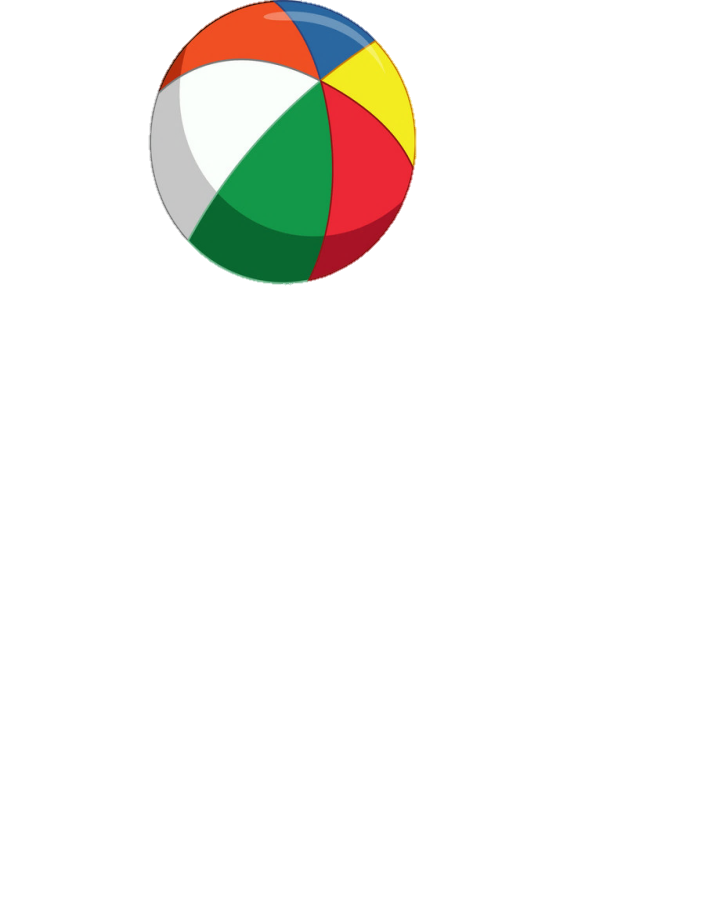 86
53
3 825
900
[Speaker Notes: Bấm vào quả bóng]
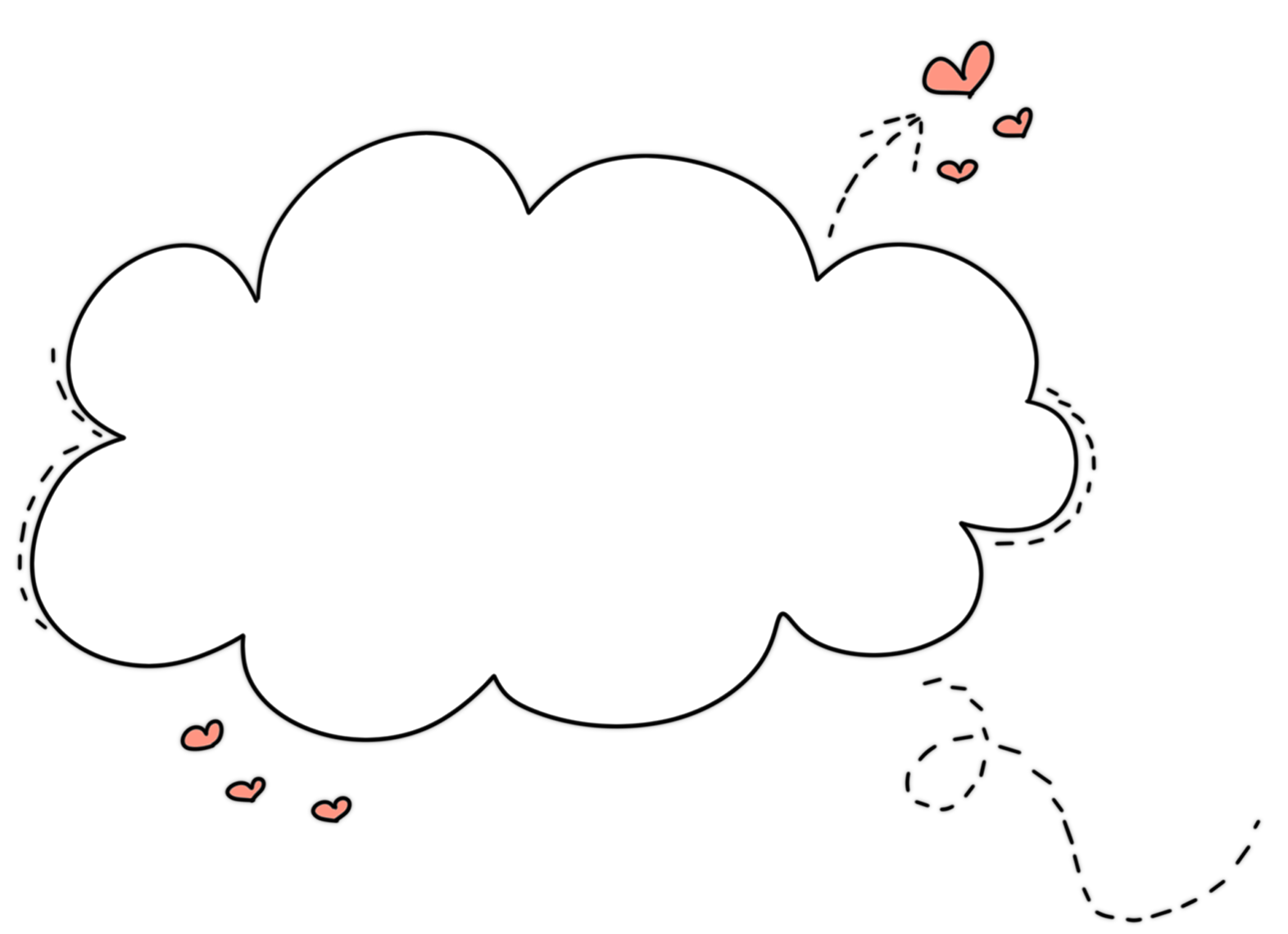 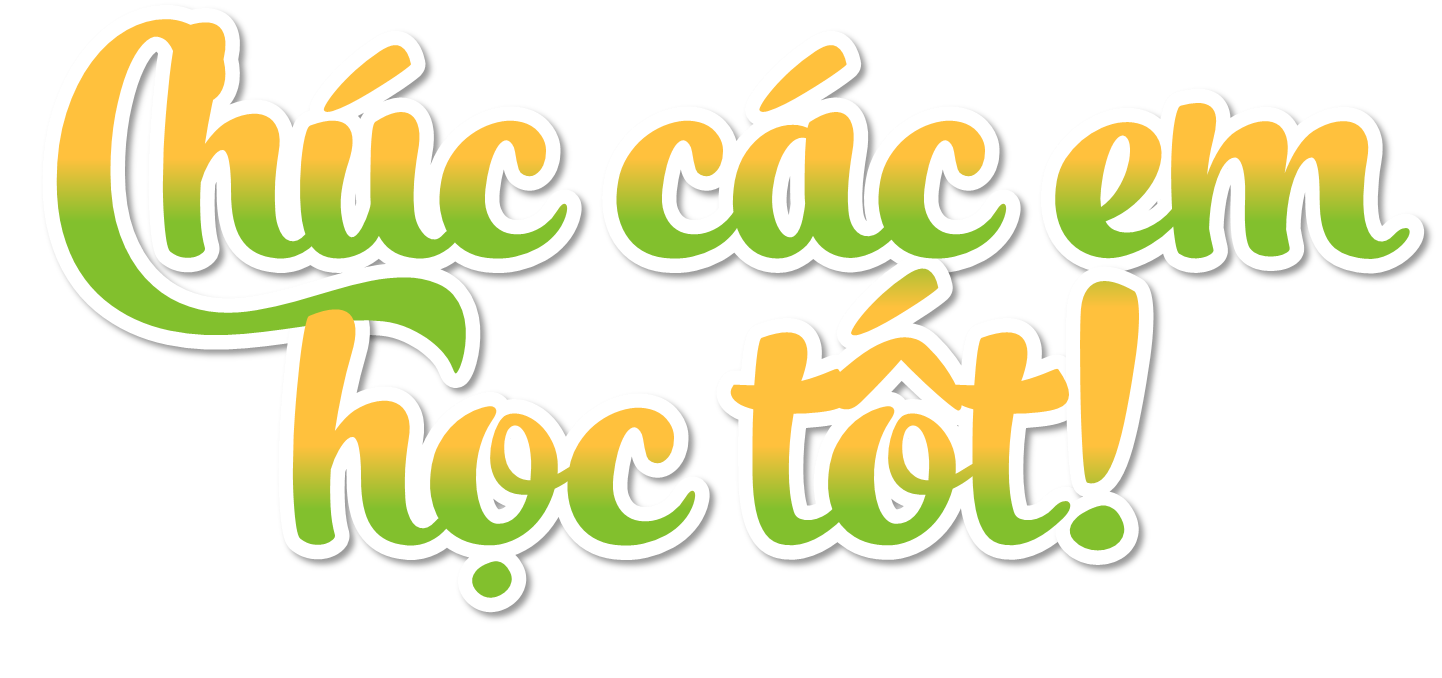 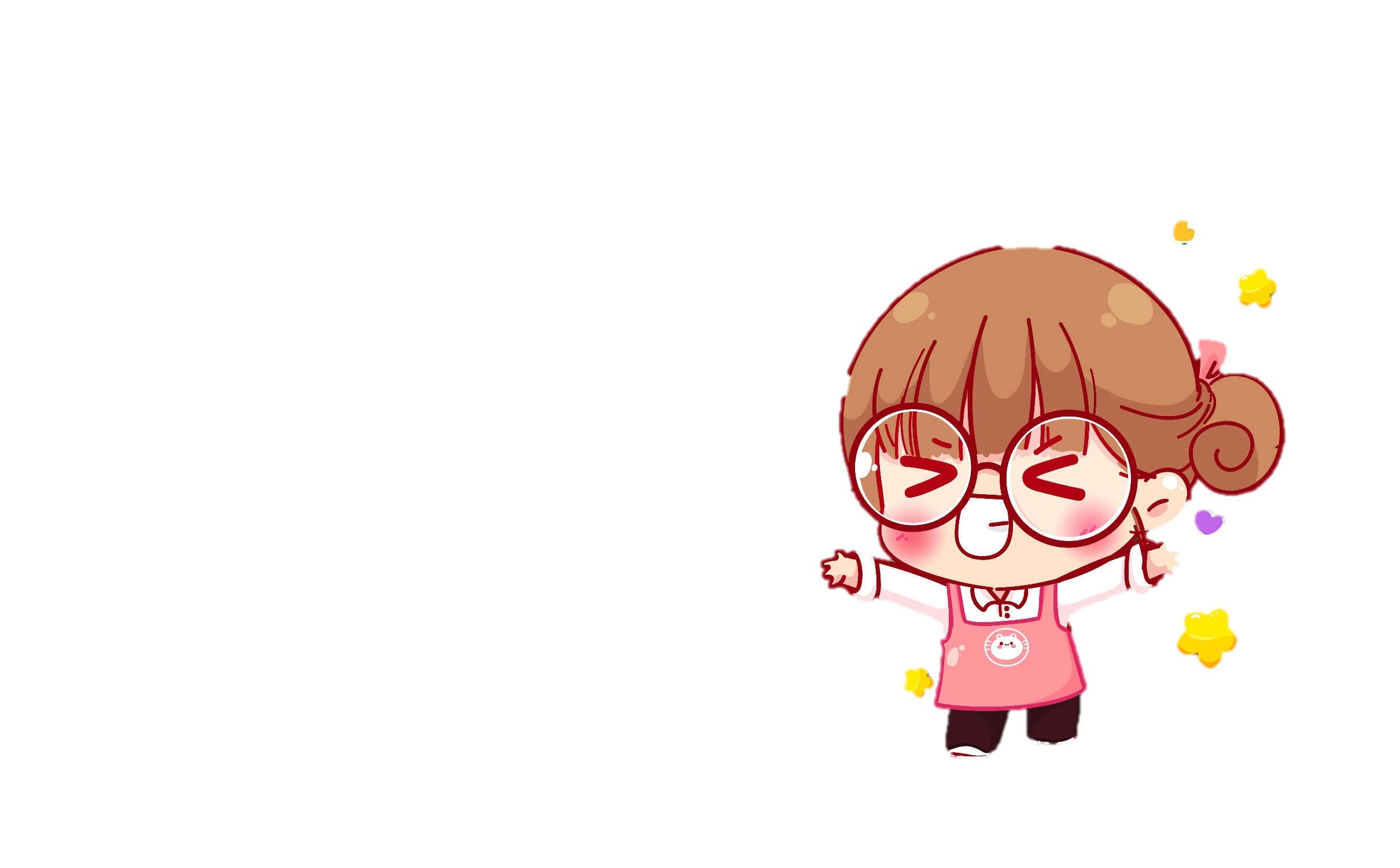